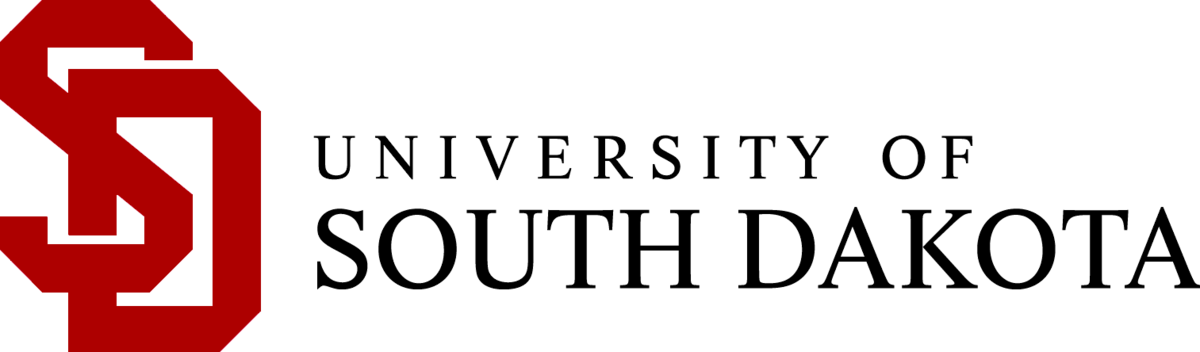 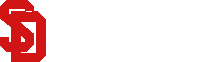 How AI Is Helping Us Discover New Materials?
Dr. Rodrigue Rizk
Artificial Intelligence Research Lab
Department of Computer Science
University of South Dakota
Rodrigue.Rizk@usd.edu
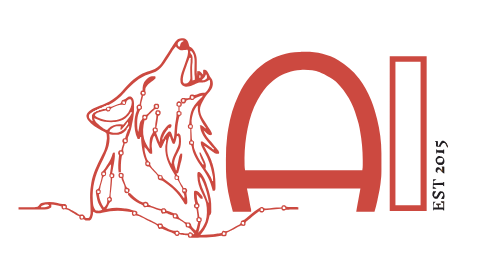 [Speaker Notes: "Good [morning/afternoon/evening], everyone. Today, I'm excited to talk to you about a revolution in healthcare and biomedical research - what I like to call 'The Penicillin 2.0 Revolution: AI in Healthcare and Biomedical Research.'"]
What Is Materials Discovery?
Simple explanation: “Finding new stuff to build better things” 
(e.g., lighter airplanes, faster phones, cleaner batteries)
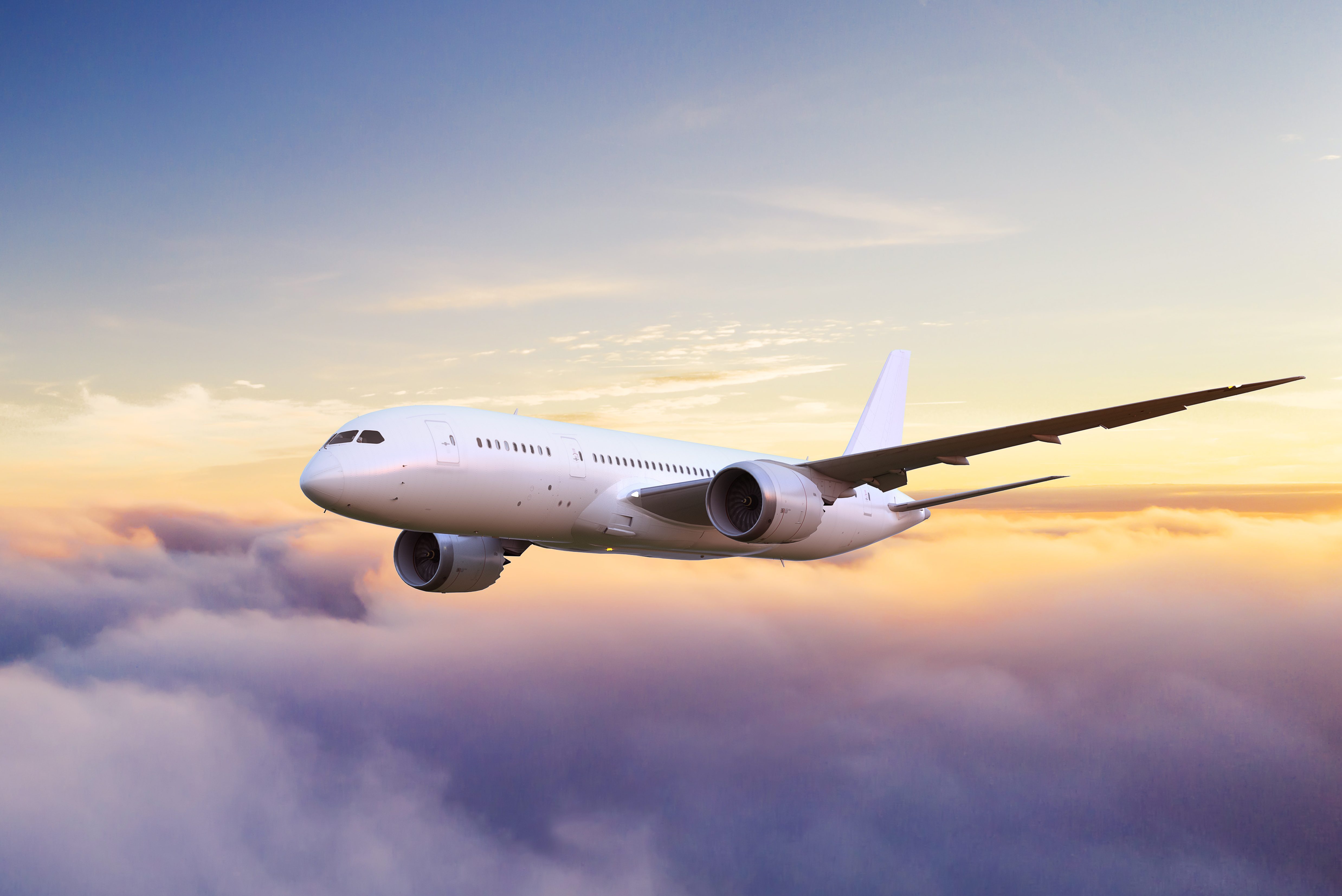 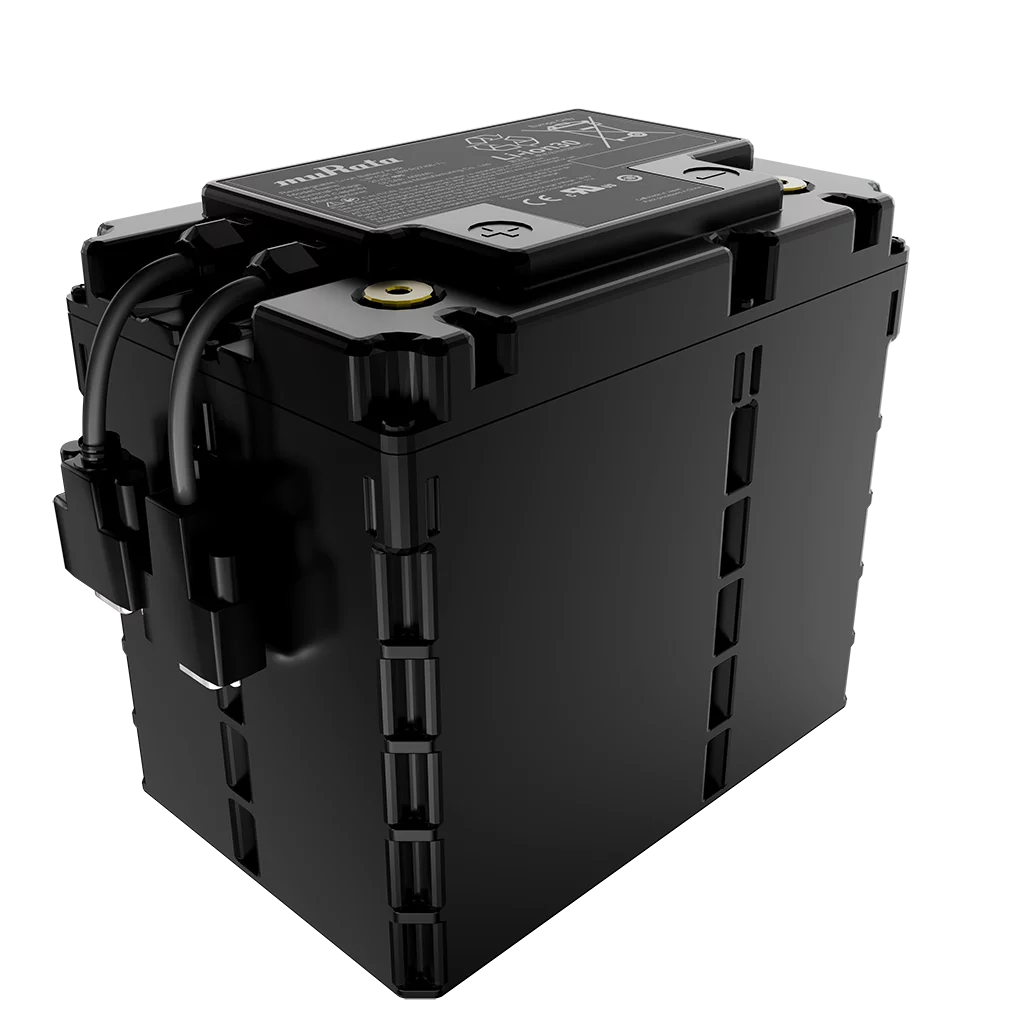 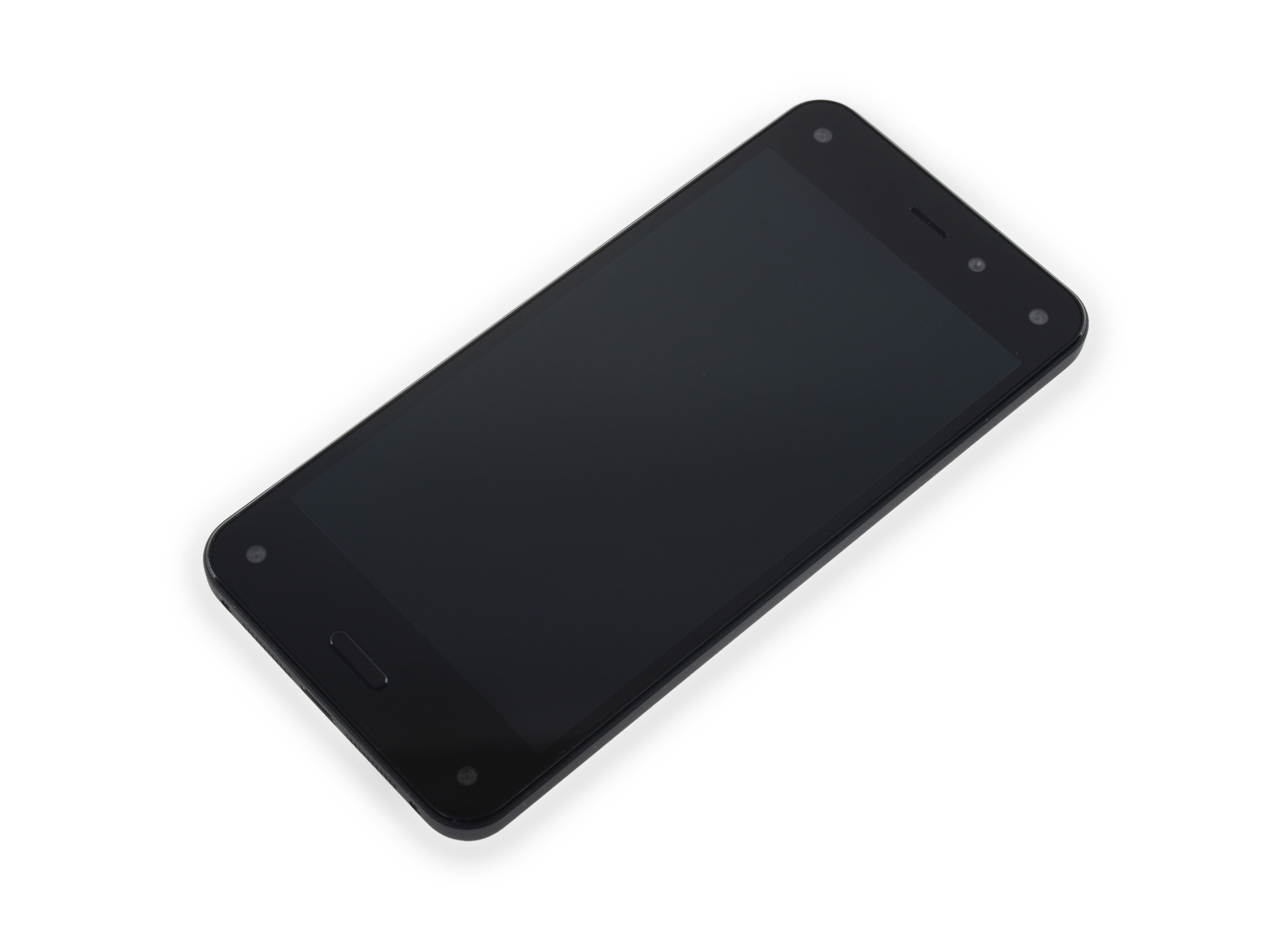 2
[Speaker Notes: I think we just want to start with the big picture. Does AI have a place in the legal landscape? 
Absolutely, yes, if not I wouldn’t be here today]
What Is Materials Discovery?
The discovery of murex, the snail used to create Tyrian purple dye, was accidental.
 A dog belonging to Melqart, the Phoenician lord of Tyre, is said to have stained its mouth purple after biting into a murex snail on the beach. 
The dye became known as Tyrian purple, named after the city of Tyre, and was highly valued for its vibrant color and association with royalty and power.
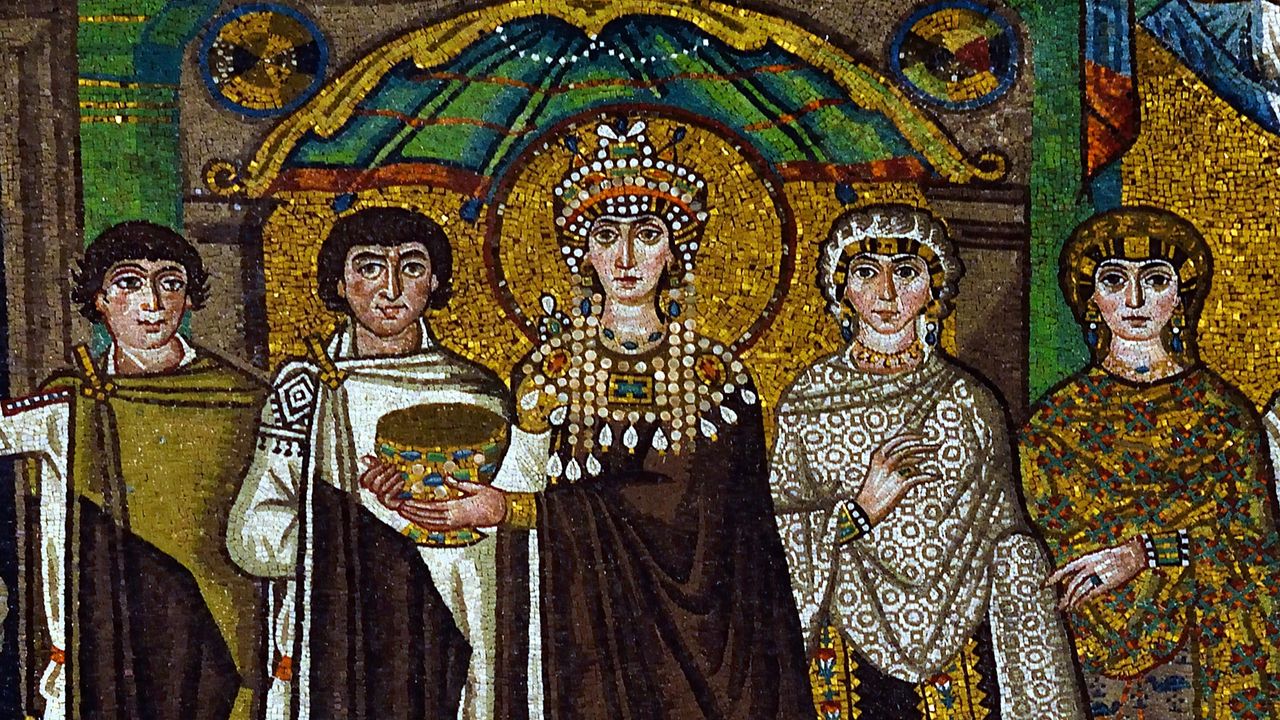 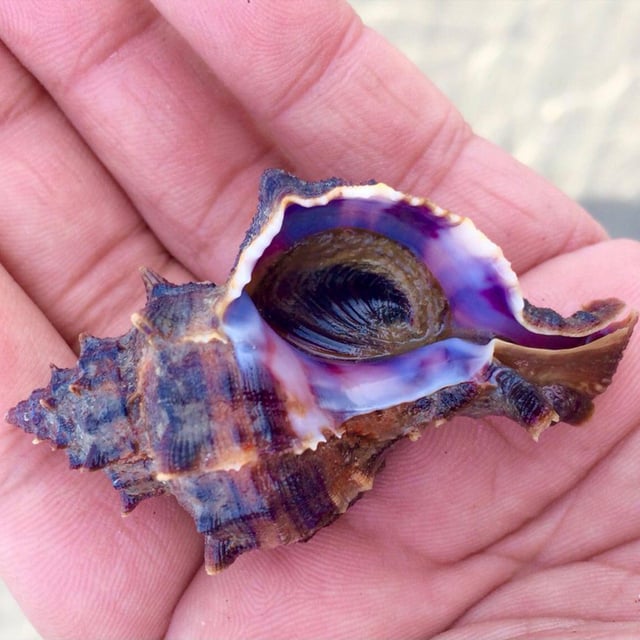 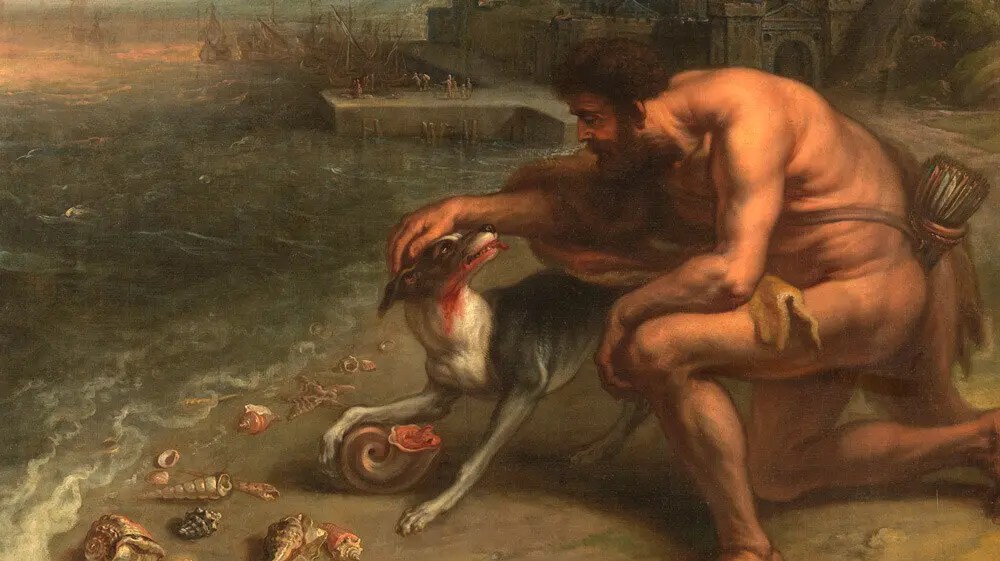 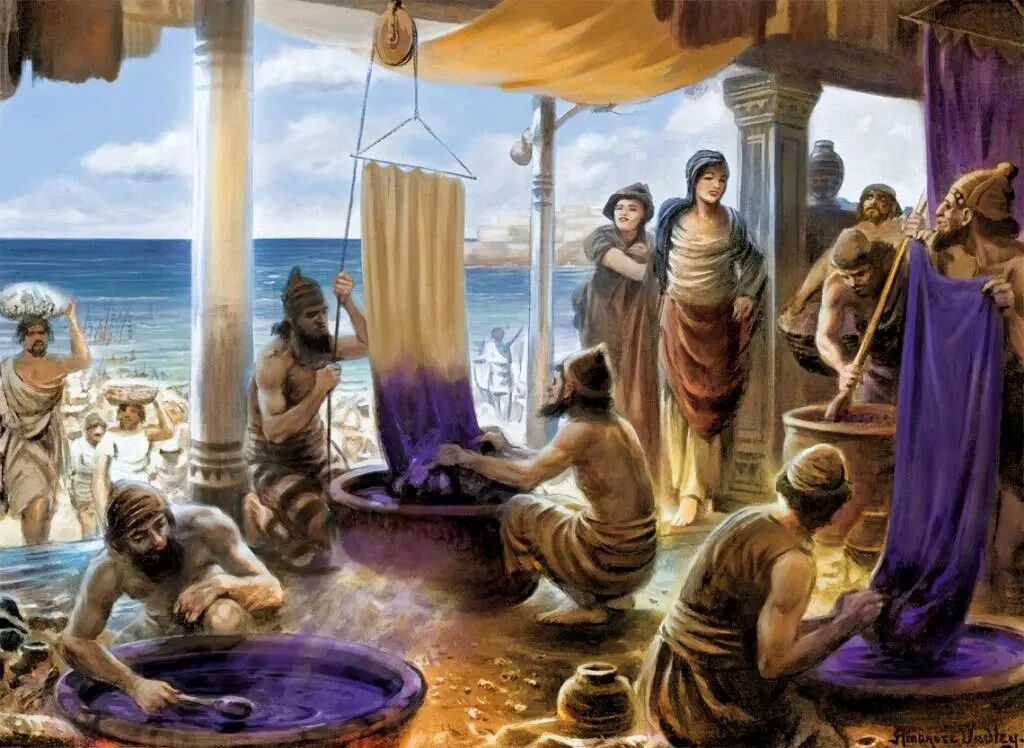 3
[Speaker Notes: I think we just want to start with the big picture. Does AI have a place in the legal landscape? 
Absolutely, yes, if not I wouldn’t be here today]
What Is Materials Discovery?
Penicillin (1928): the world’s first broadly effective antibiotic substance
Penicillin was discovered accidentally by Sir Alexander Fleming in 1928.
 He noticed that a mold had contaminated a Petri dish of bacteria, and that the mold inhibited bacterial growth around it.
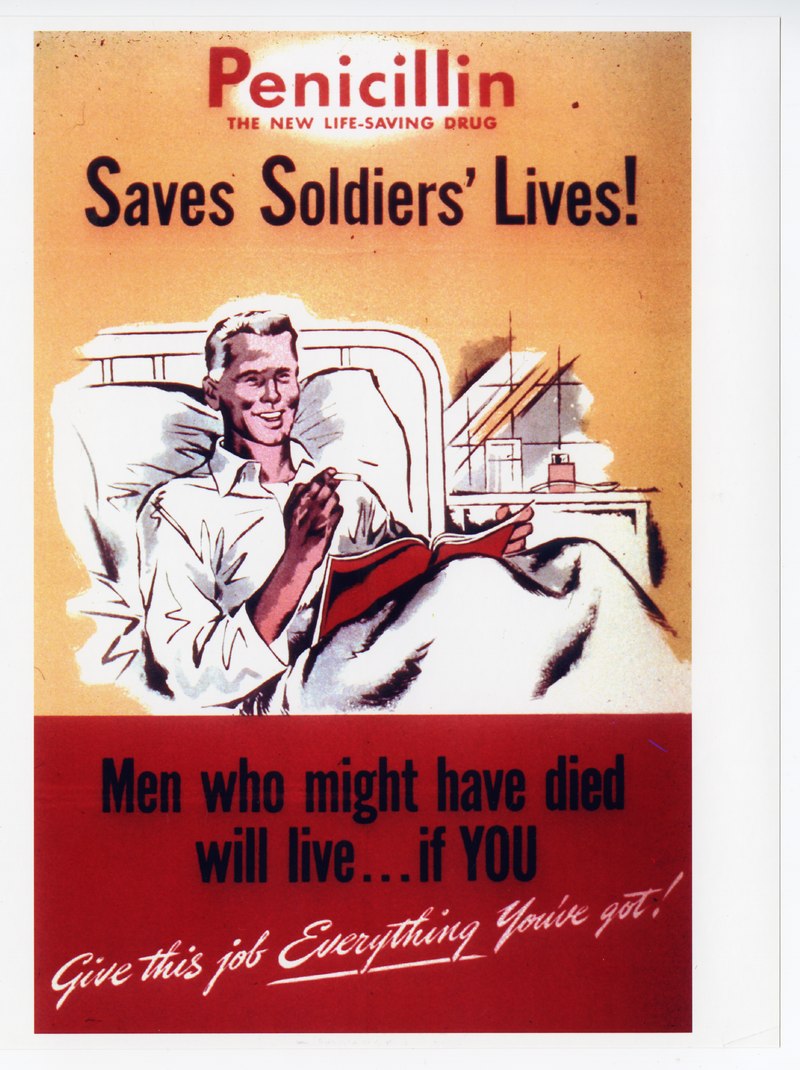 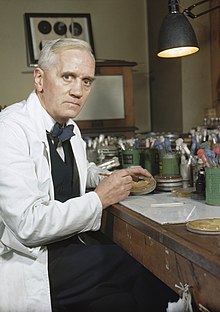 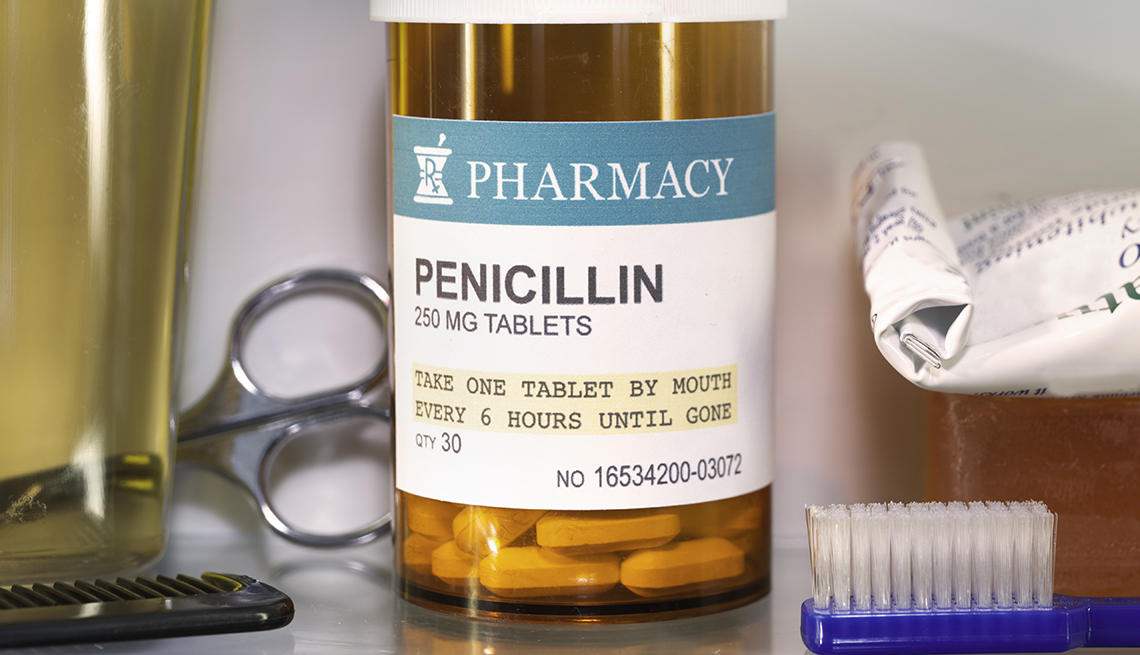 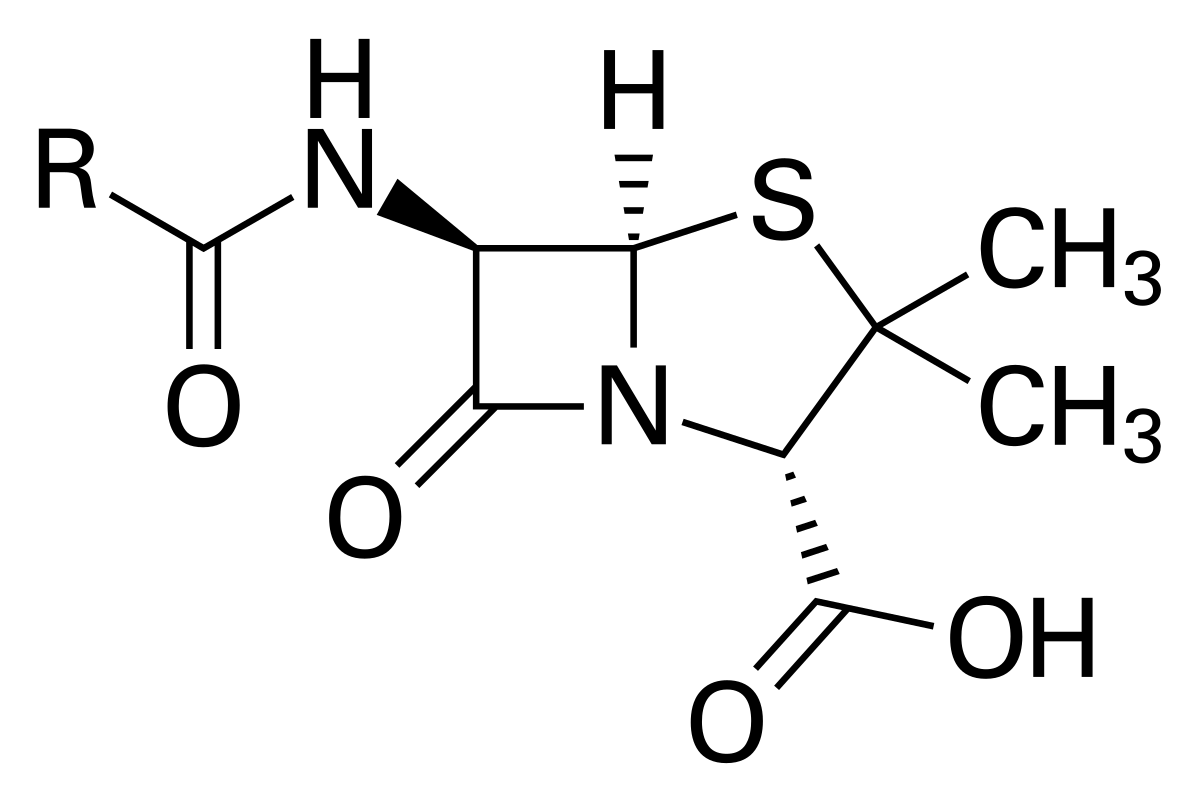 Penicillin
Sir Alexander Fleming
4
[Speaker Notes: "Let's begin with a quick trip down memory lane. In the 20th century, Alexander Fleming's discovery of penicillin revolutionized medicine. 
this is a picture of Alexander fleming who discovered penicillin 
 you see he's not very happy because he couldn't order it from CVS
he had to discovered himself, and of course he had no no no AI and nothing to analyze the data but his brain which was pretty good]
Materials Discovery Precursor to Progress in Society
Materials changed societies and enabled new technology:
Stone                             Bronze                                    Iron                         ..                Silicon
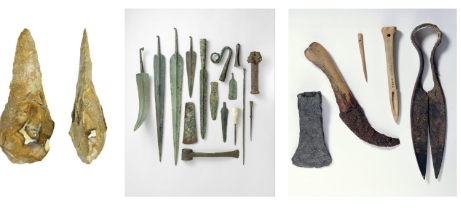 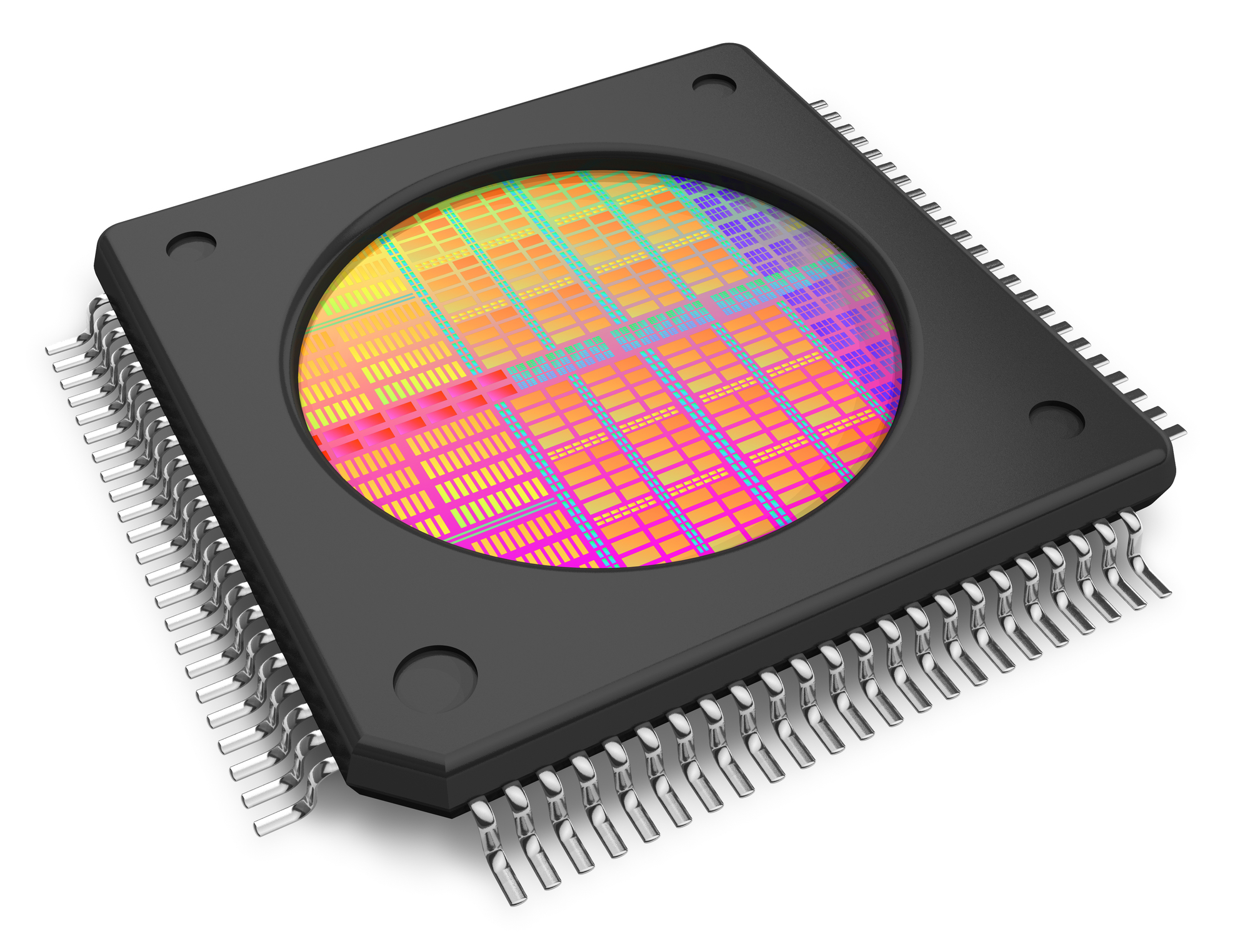 5
[Speaker Notes: I think we just want to start with the big picture. Does AI have a place in the legal landscape? 
Absolutely, yes, if not I wouldn’t be here today]
14 Grand Challenges for Humanity in the 21st Century
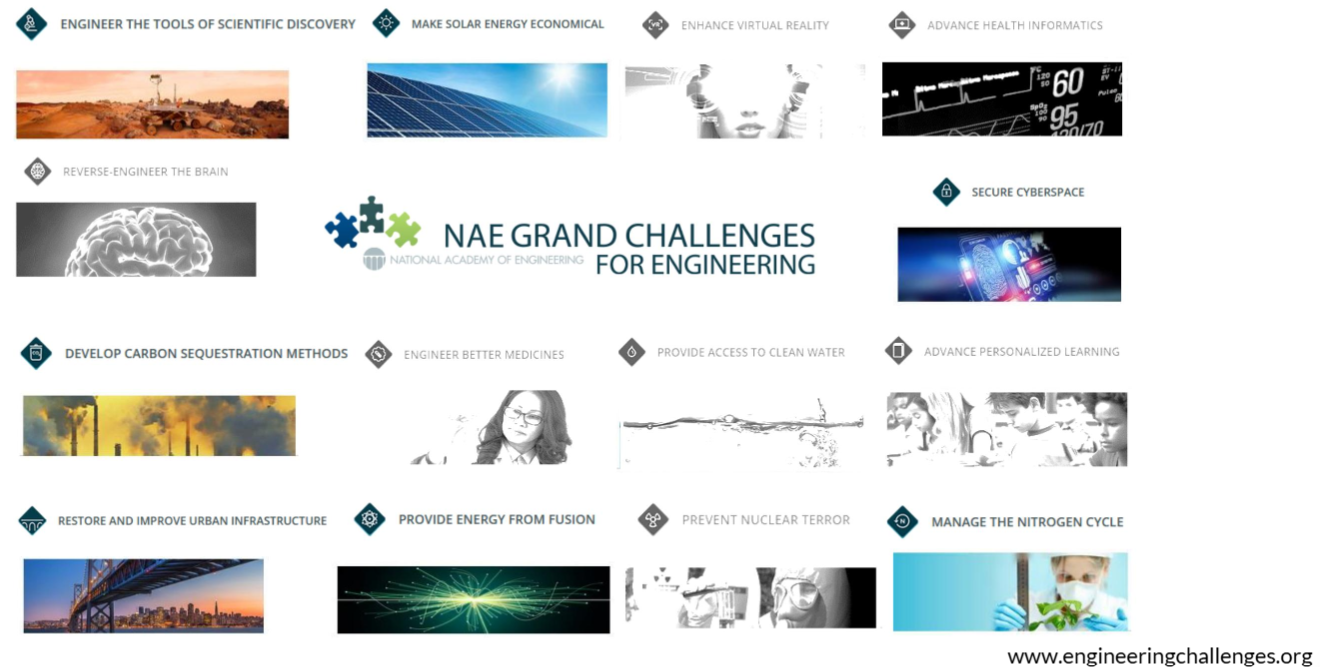 6
[Speaker Notes: I think we just want to start with the big picture. Does AI have a place in the legal landscape? 
Absolutely, yes, if not I wouldn’t be here today]
How are Materials Discovered?
By Luck / Accident:
Purple Dye, Stainless steel, vulcanized rubber (car tires),Teflon, Play-doh, Super Glue, ... 







Edisonian (Trial and Error) Approach:
Named after Thomas Edison
He tested over 6,000 plant materials to discover the final light bulb filament
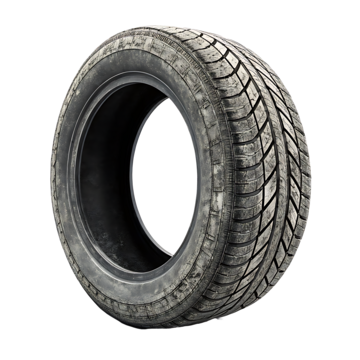 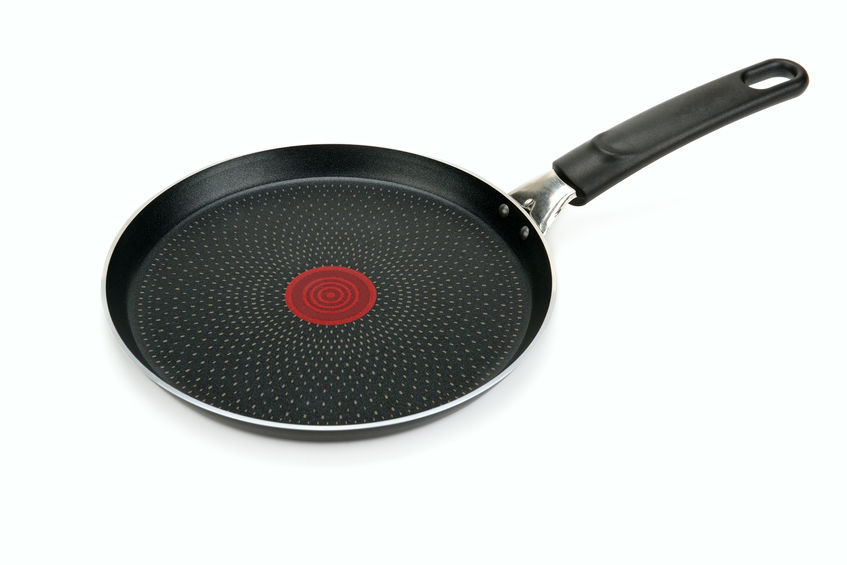 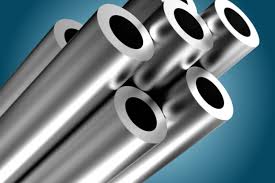 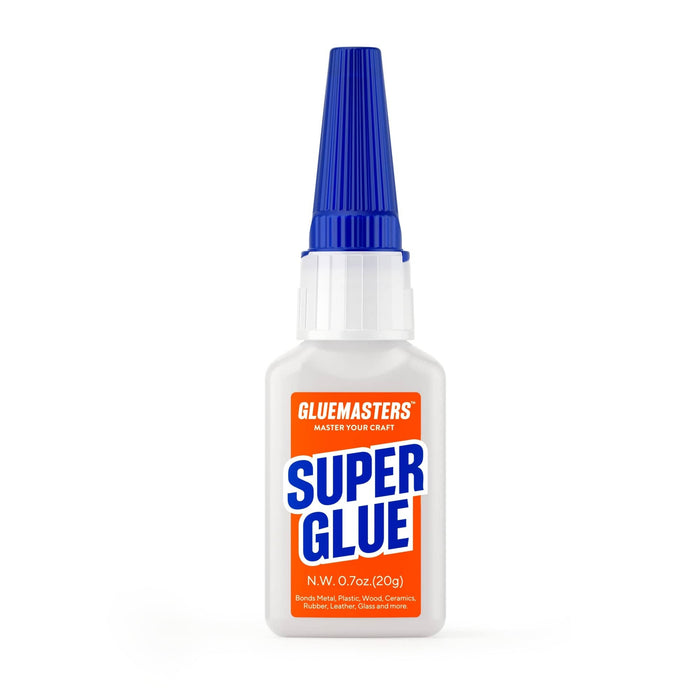 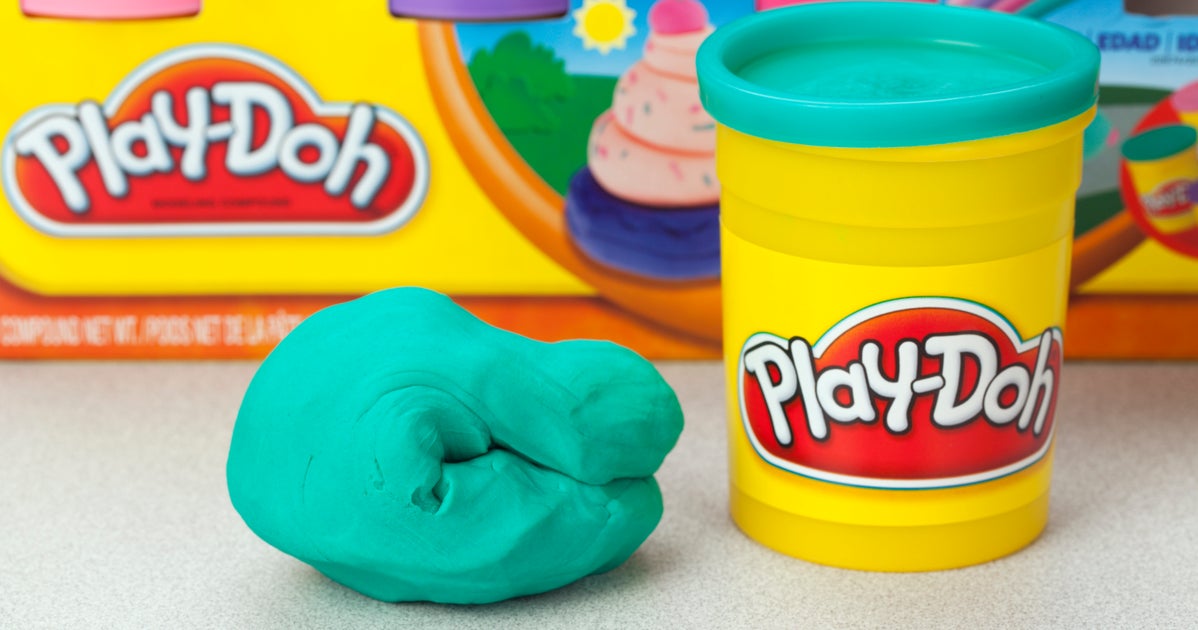 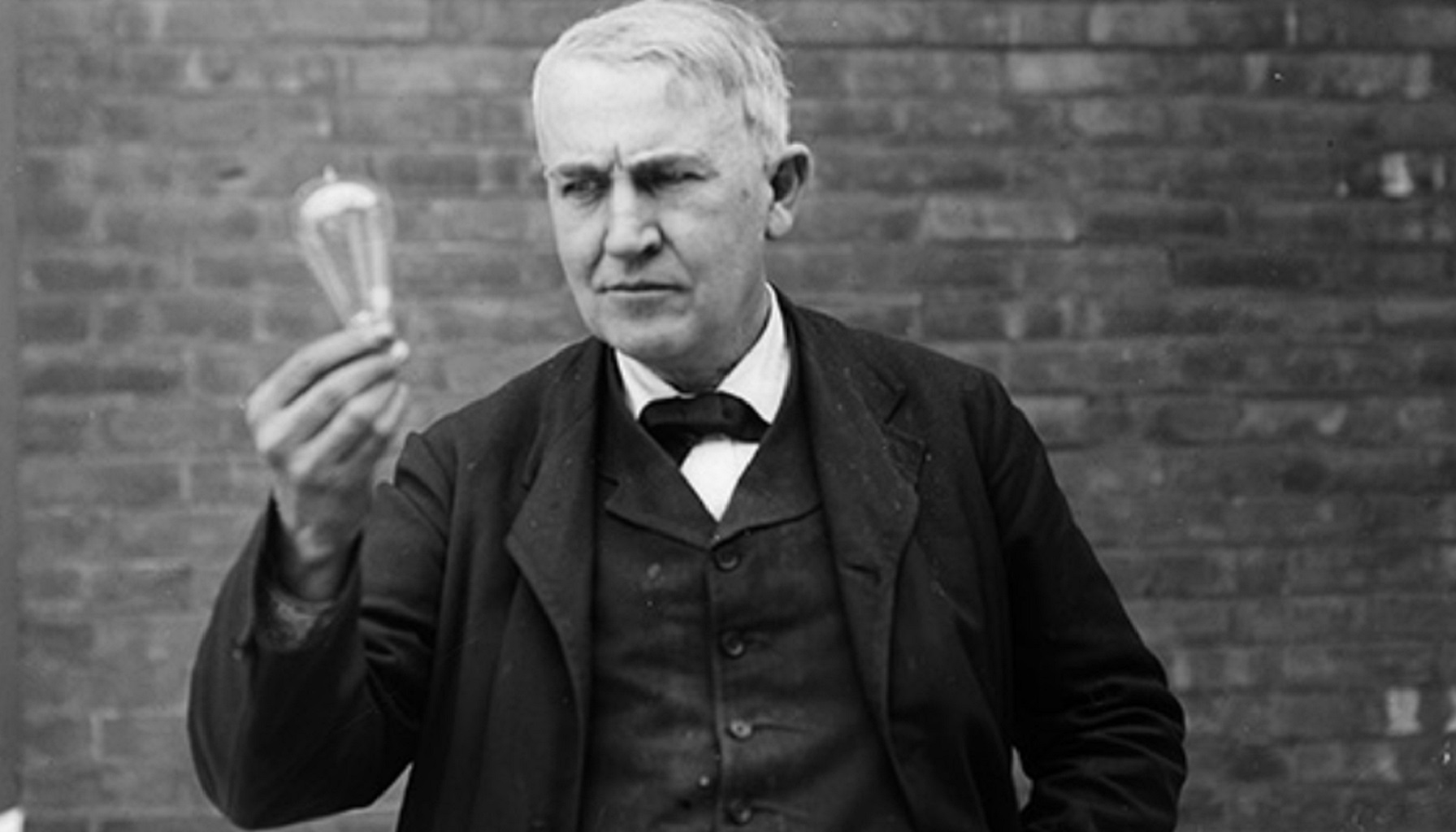 7
[Speaker Notes: I think we just want to start with the big picture. Does AI have a place in the legal landscape? 
Absolutely, yes, if not I wouldn’t be here today]
Materials Discovery over Time
Of all (solid state) materials that we know of today, how many were discovered in the last 10 years?
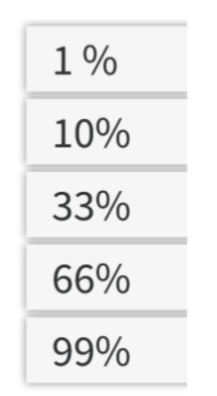 8
[Speaker Notes: I think we just want to start with the big picture. Does AI have a place in the legal landscape? 
Absolutely, yes, if not I wouldn’t be here today]
Materials Discovery over Time
Of all (solid state) materials that we know of today, how many were discovered in the last 10 years?
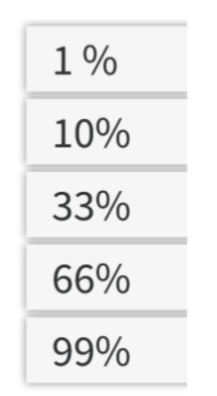 9
[Speaker Notes: I think we just want to start with the big picture. Does AI have a place in the legal landscape? 
Absolutely, yes, if not I wouldn’t be here today]
Materials Discovery over Time
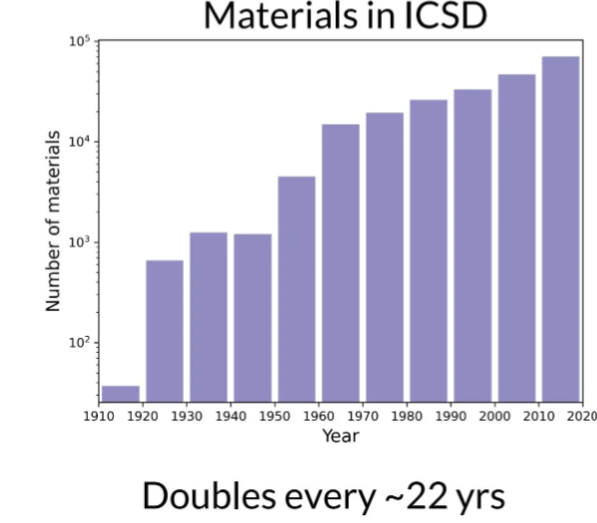 10
[Speaker Notes: I think we just want to start with the big picture. Does AI have a place in the legal landscape? 
Absolutely, yes, if not I wouldn’t be here today]
Materials Discovery over Time
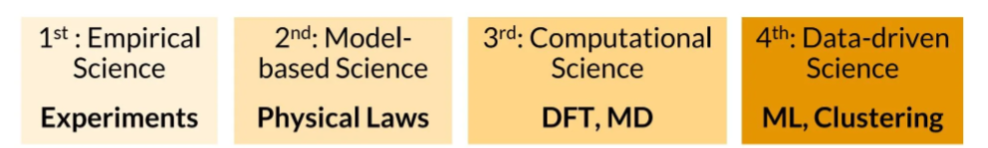 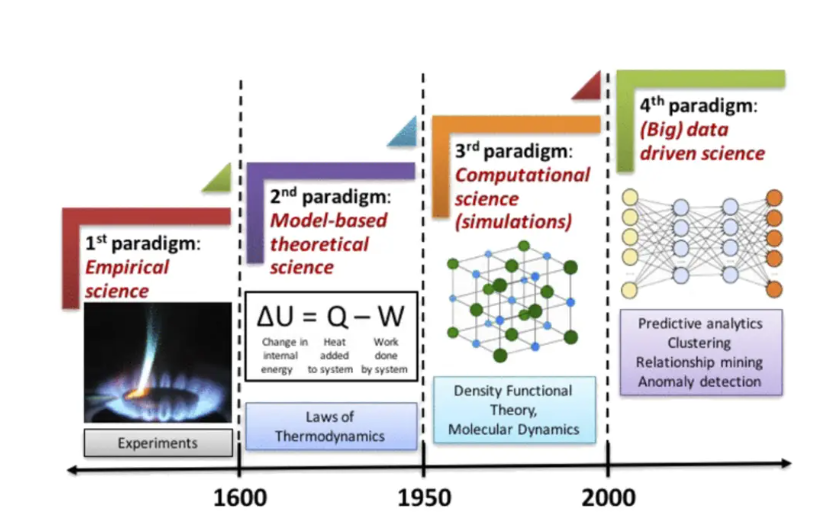 11
[Speaker Notes: I think we just want to start with the big picture. Does AI have a place in the legal landscape? 
Absolutely, yes, if not I wouldn’t be here today]
Time Required for Experiment vs. Computation
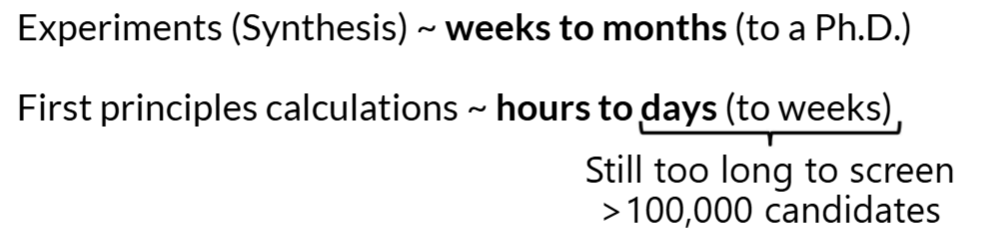 Lawrence HPC Cluster
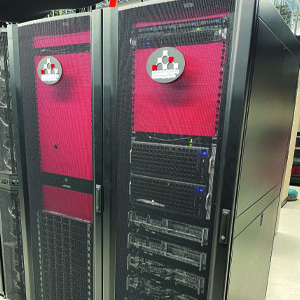 USD operates the "Lawrence" supercomputer system - High Performance Computing (HPC) cluster.

Lawrence is named after Nobel Laureate and USD Alumnus E. O. Lawrence.

Lawrence is made up of over 2,300 CPU cores, including systems with 1.5TB of memory, GPU accelerators, and over 400TB of shared high-speed data storage accessible.
12
[Speaker Notes: I think we just want to start with the big picture. Does AI have a place in the legal landscape? 
Absolutely, yes, if not I wouldn’t be here today]
Why Is It Hard Without AI?
So many combinations of elements → “needle in a haystack”
Traditional methods = slow and expensive
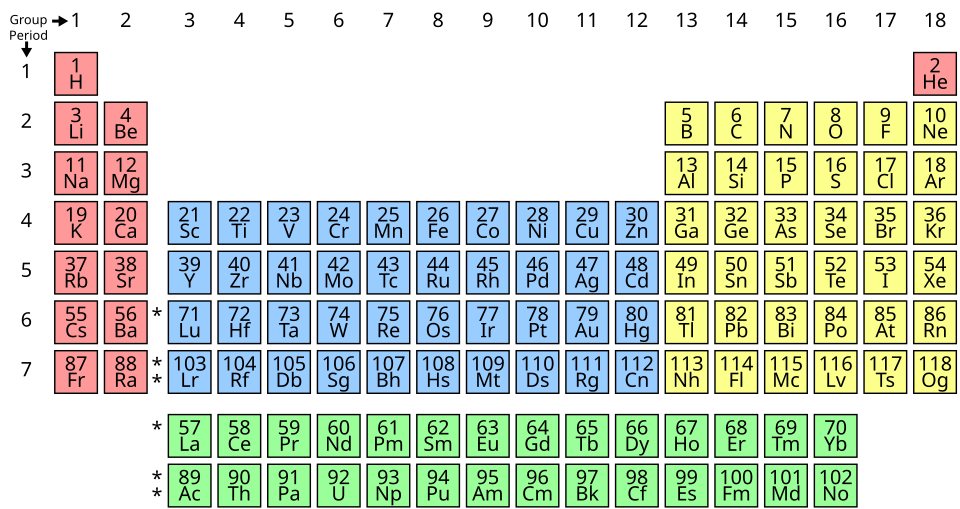 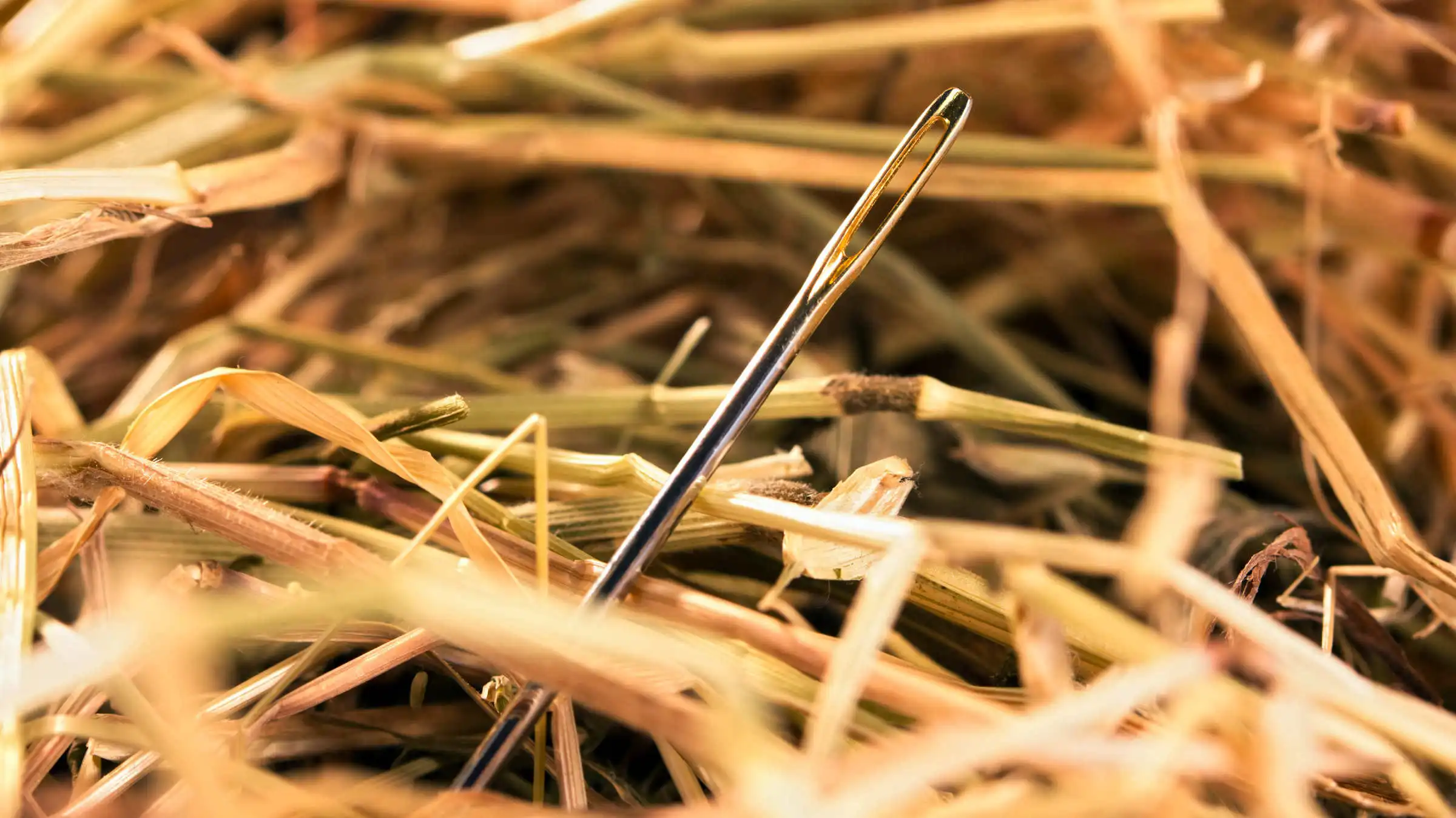 13
[Speaker Notes: I think we just want to start with the big picture. Does AI have a place in the legal landscape? 
Absolutely, yes, if not I wouldn’t be here today]
How AI Helps?
Predict properties of materials before making them
Simulate experiments in seconds
Real example: AI finding new battery materials or superconductors
14
[Speaker Notes: https://youtu.be/y7sgJoc-ynI]
AI as a tool to accelerate discovery
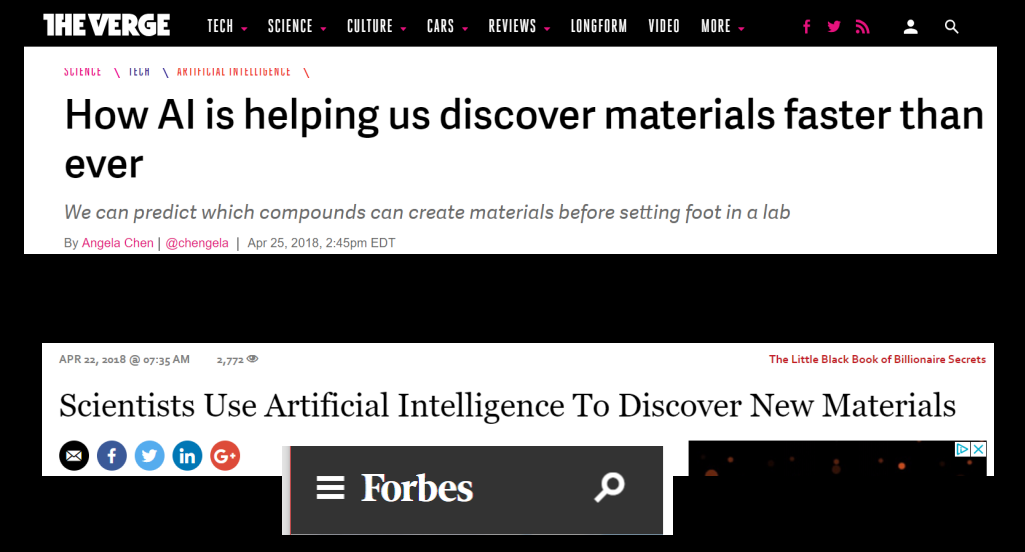 15
[Speaker Notes: I think we just want to start with the big picture. Does AI have a place in the legal landscape? 
Absolutely, yes, if not I wouldn’t be here today]
Materials Informatics Workflow
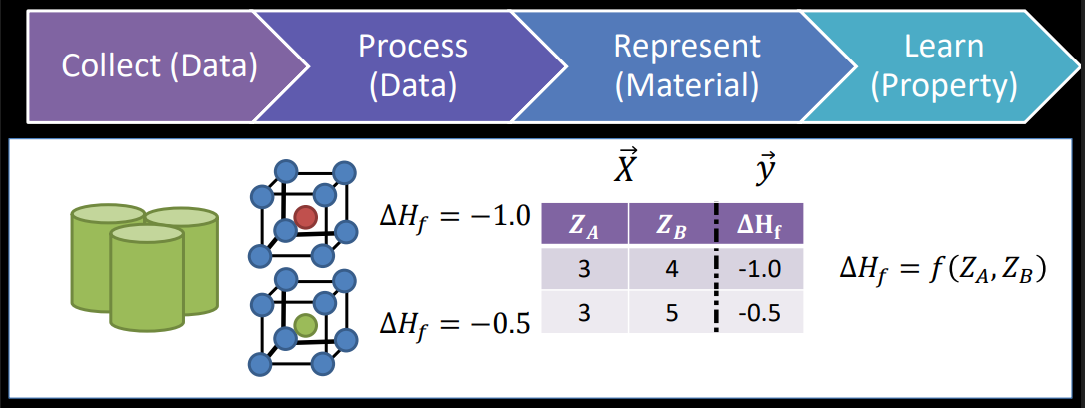 16
[Speaker Notes: I think we just want to start with the big picture. Does AI have a place in the legal landscape? 
Absolutely, yes, if not I wouldn’t be here today]
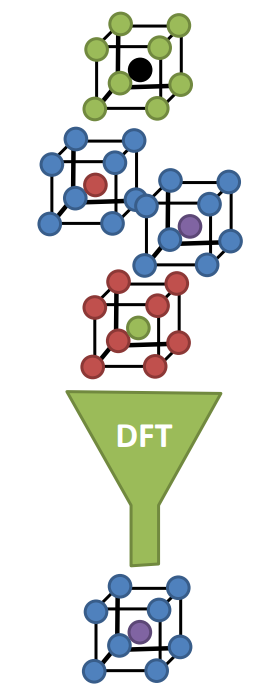 Application: The Prototype Search
Common Method: Prototype Search
Select a crystal structure
Evaluate all possibilities with Density Functional Theory (DFT)
Select only stable ones
Challenge: Computational cost (success rate in finding stable compounds can be very low)
17
[Speaker Notes: I think we just want to start with the big picture. Does AI have a place in the legal landscape? 
Absolutely, yes, if not I wouldn’t be here today]
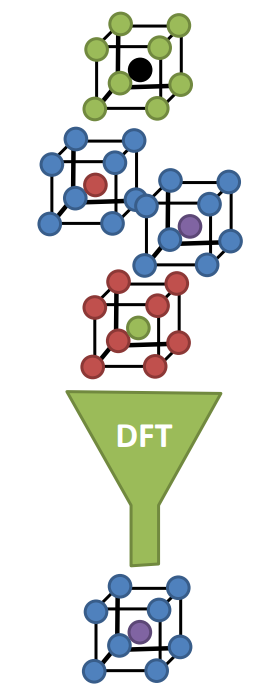 Application: The Prototype Search
Possible Solution: Machine Learning / AI
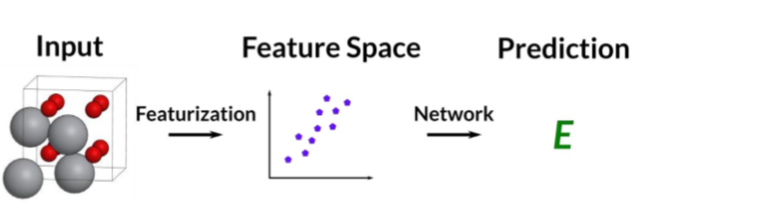 18
[Speaker Notes: I think we just want to start with the big picture. Does AI have a place in the legal landscape? 
Absolutely, yes, if not I wouldn’t be here today]
The 4th Paradigm: Data-Driven Discovery
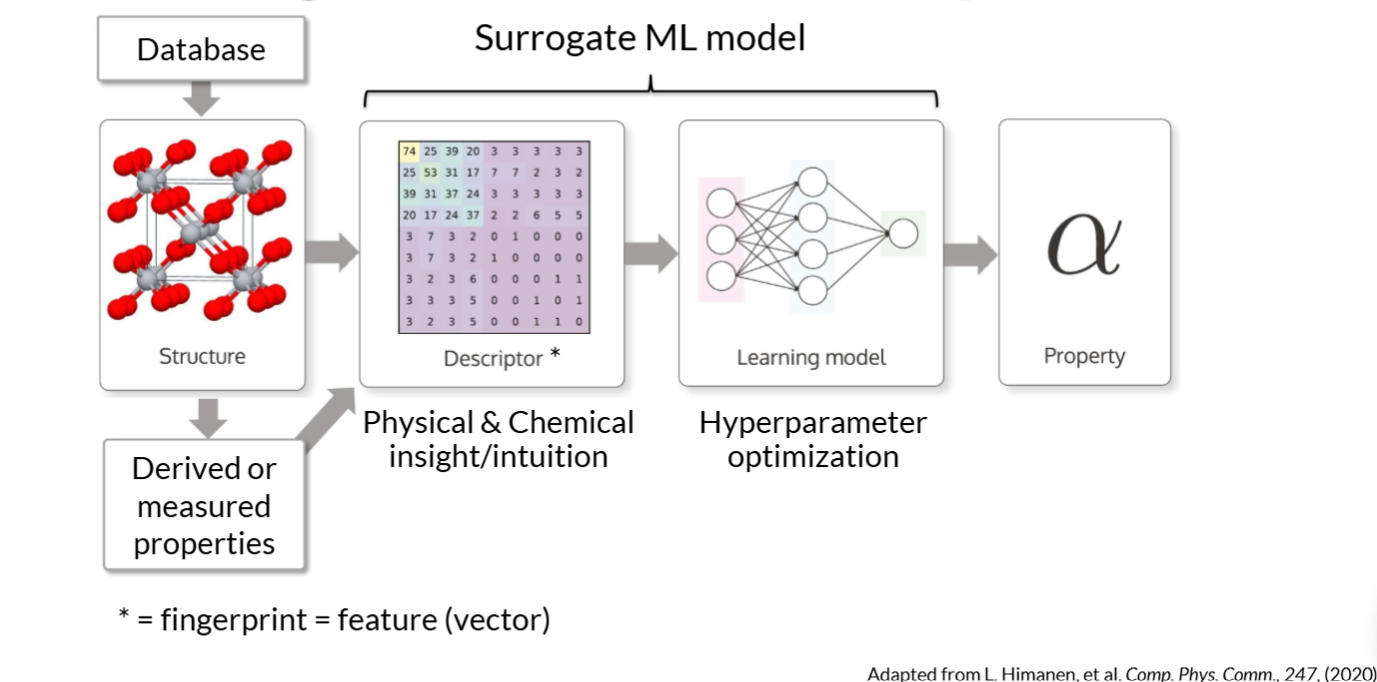 19
[Speaker Notes: I think we just want to start with the big picture. Does AI have a place in the legal landscape? 
Absolutely, yes, if not I wouldn’t be here today]
High-Quality Data?
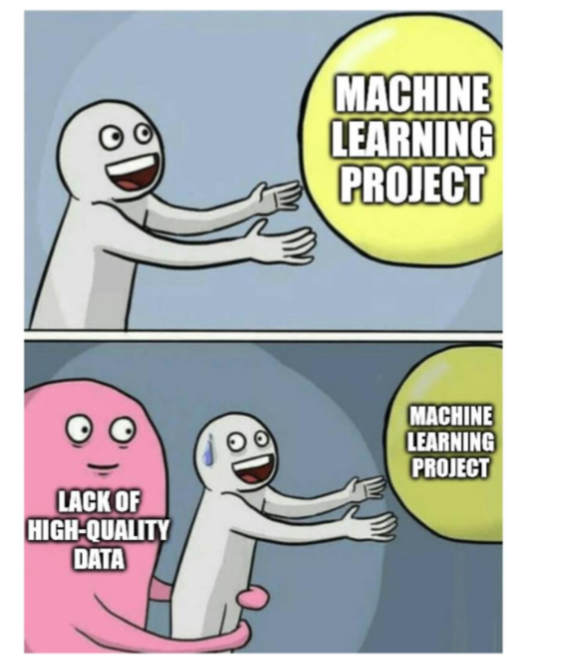 20
[Speaker Notes: I think we just want to start with the big picture. Does AI have a place in the legal landscape? 
Absolutely, yes, if not I wouldn’t be here today]
Types of Materials Data
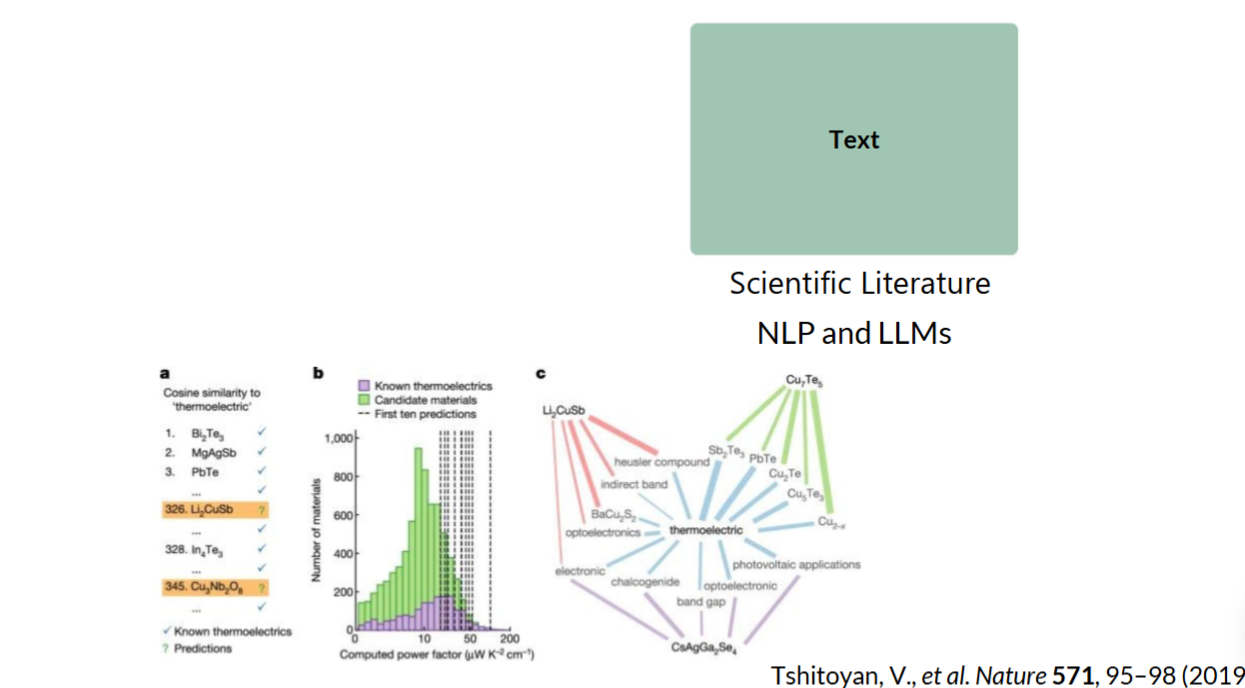 21
[Speaker Notes: I think we just want to start with the big picture. Does AI have a place in the legal landscape? 
Absolutely, yes, if not I wouldn’t be here today]
Types of Materials Data
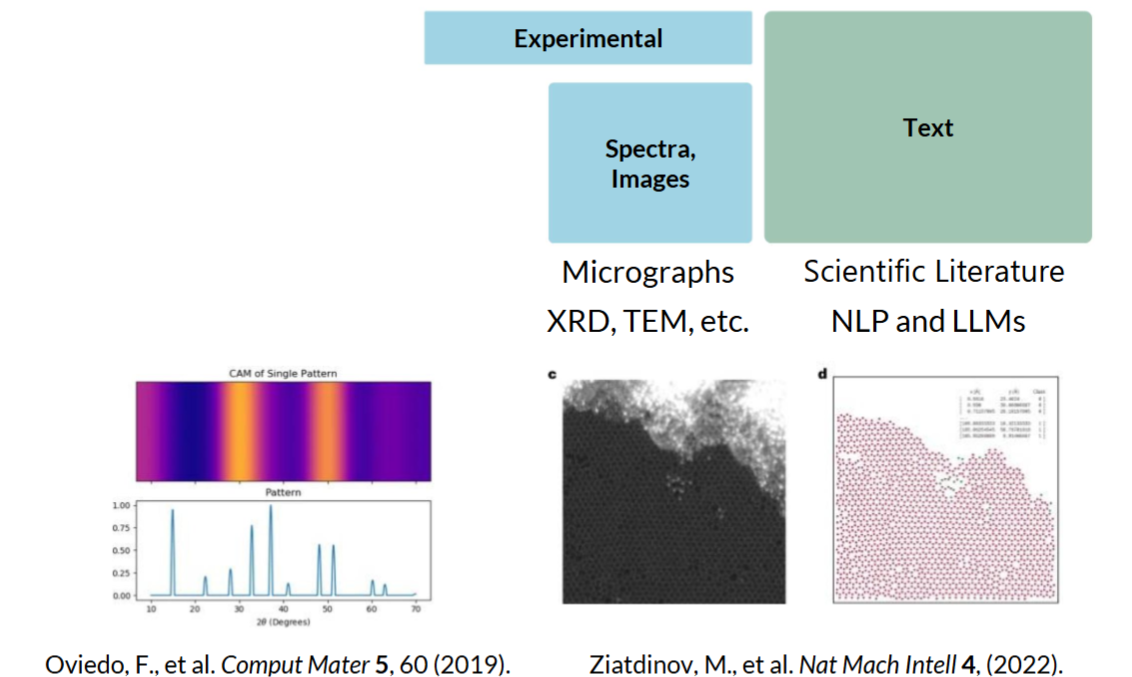 22
[Speaker Notes: I think we just want to start with the big picture. Does AI have a place in the legal landscape? 
Absolutely, yes, if not I wouldn’t be here today]
Types of Materials Data
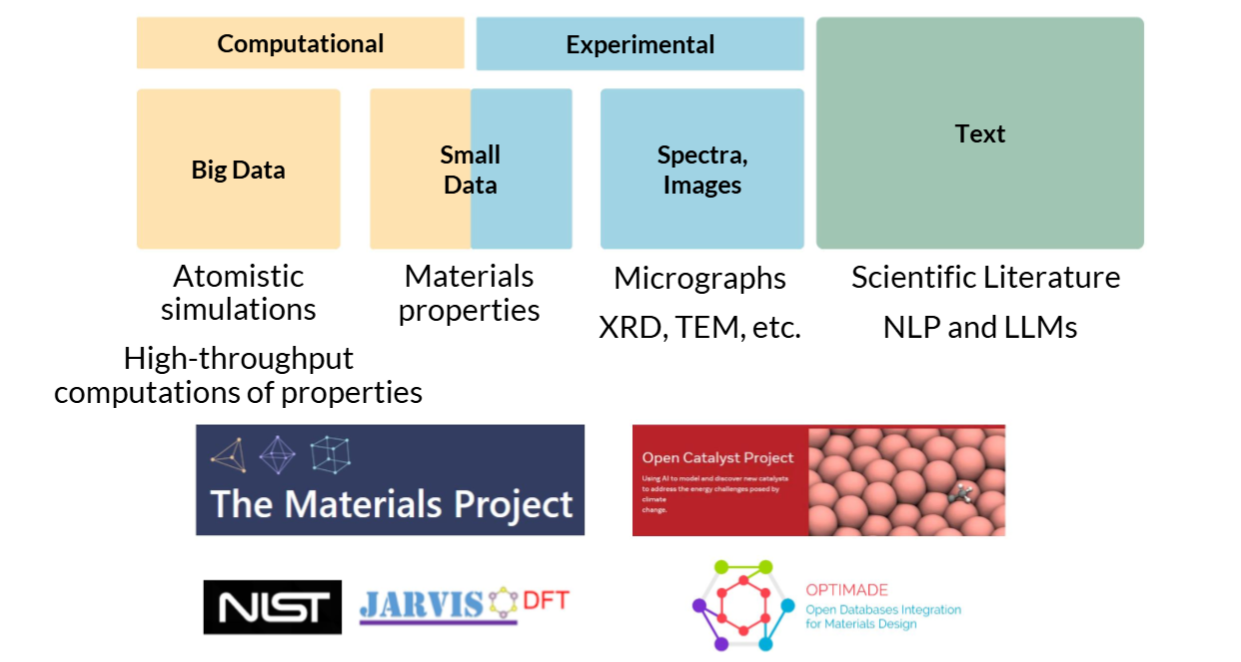 23
[Speaker Notes: I think we just want to start with the big picture. Does AI have a place in the legal landscape? 
Absolutely, yes, if not I wouldn’t be here today]
Machine Learning (ML) Paradigms in Materials Science
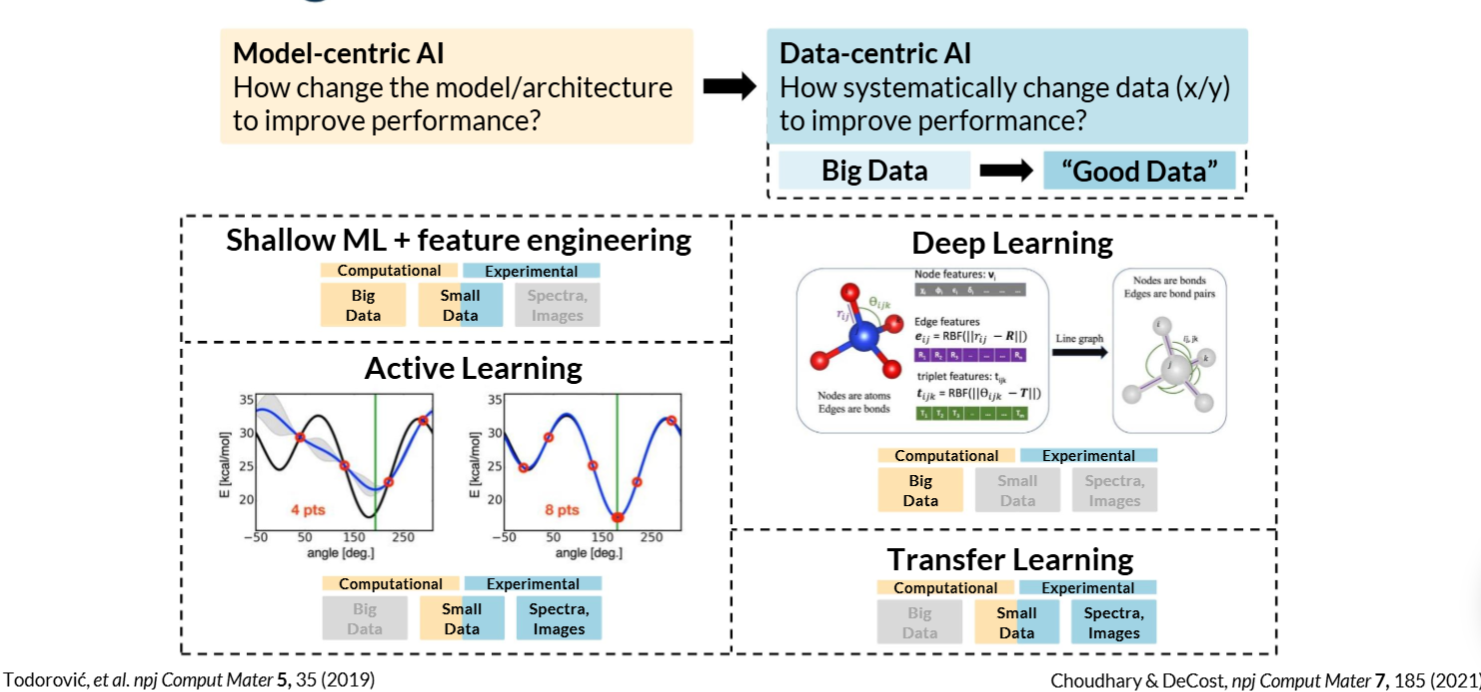 24
[Speaker Notes: I think we just want to start with the big picture. Does AI have a place in the legal landscape? 
Absolutely, yes, if not I wouldn’t be here today]
Real World Projects
Google DeepMind’s AlphaFold (proteins)
25
[Speaker Notes: https://youtu.be/gg7WjuFs8F4]
Real World Projects
NASA and AI-designed alloys
26
[Speaker Notes: https://youtu.be/C_j1QriqPZc]
"Materials Informatics" in Industry?
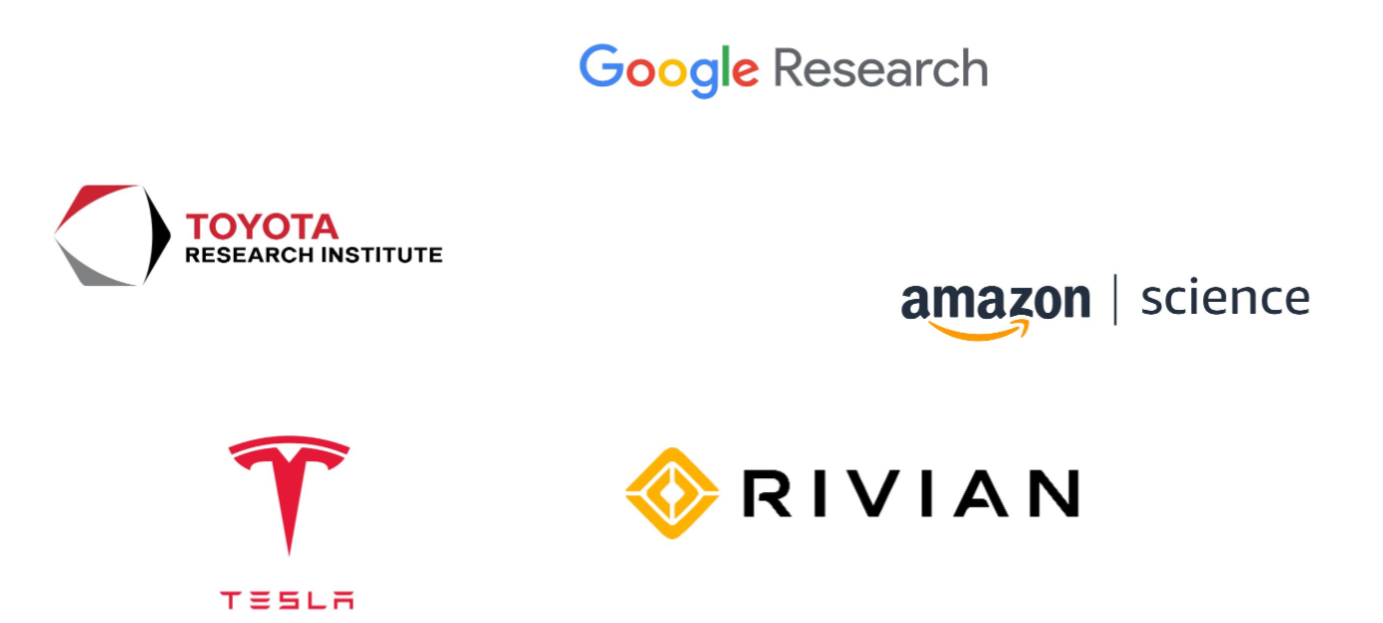 27
[Speaker Notes: I think we just want to start with the big picture. Does AI have a place in the legal landscape? 
Absolutely, yes, if not I wouldn’t be here today]
The Future of AI in Science
Smarter labs with robots and AI scientists








“Citizen scientists” using AI tools
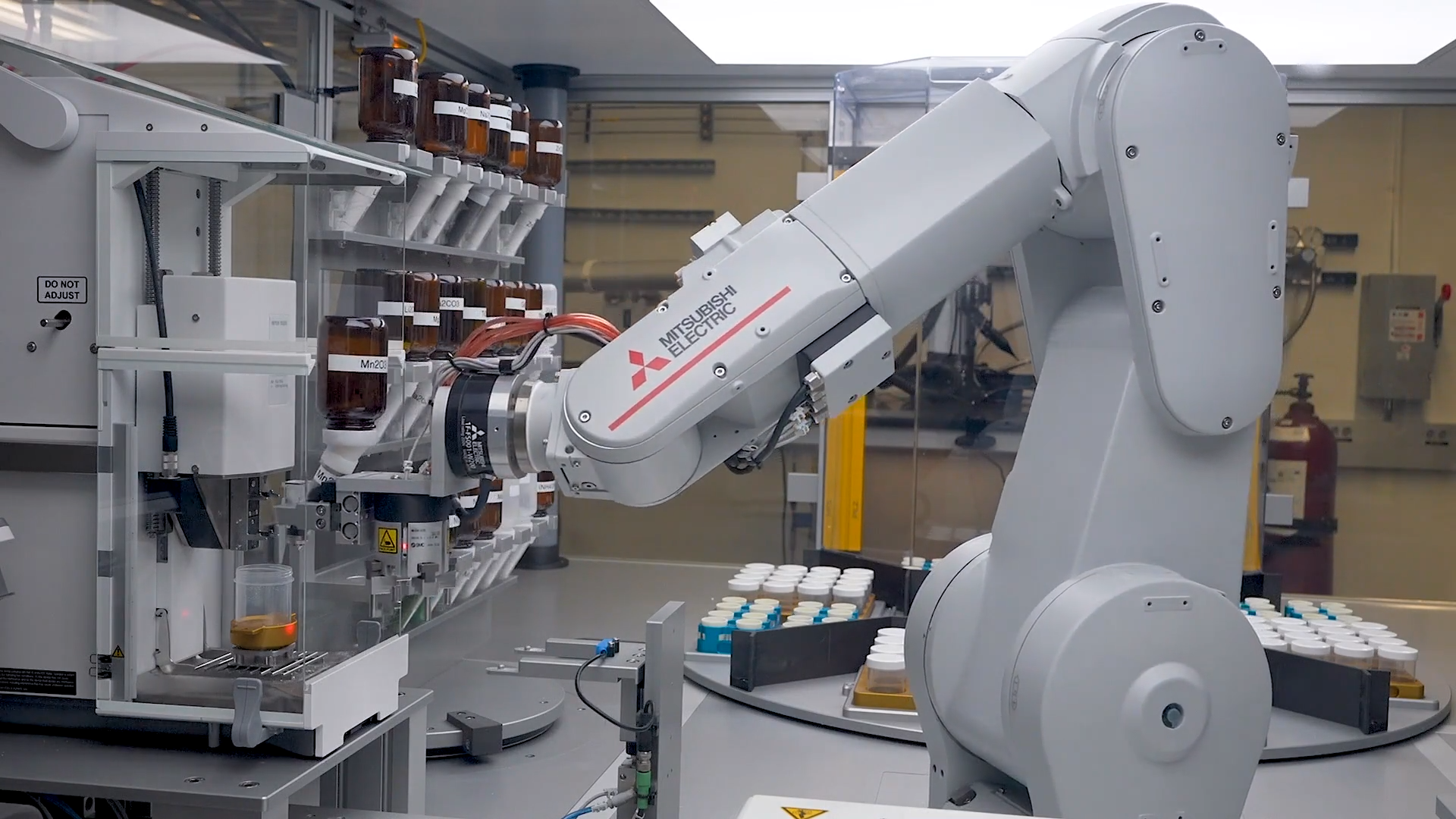 28
🚀 Closing Activity
“Imagine the Future”: “What would YOU discover with AI?”
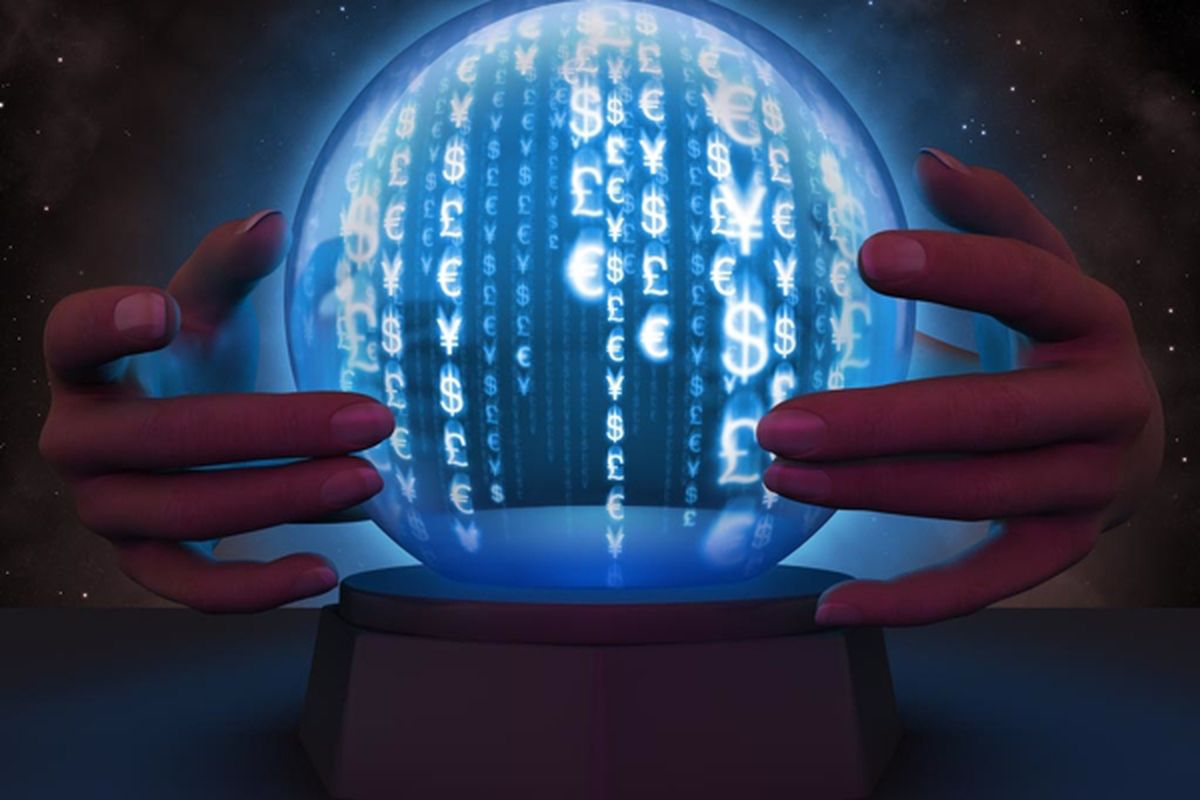 29
AI-driven Framework
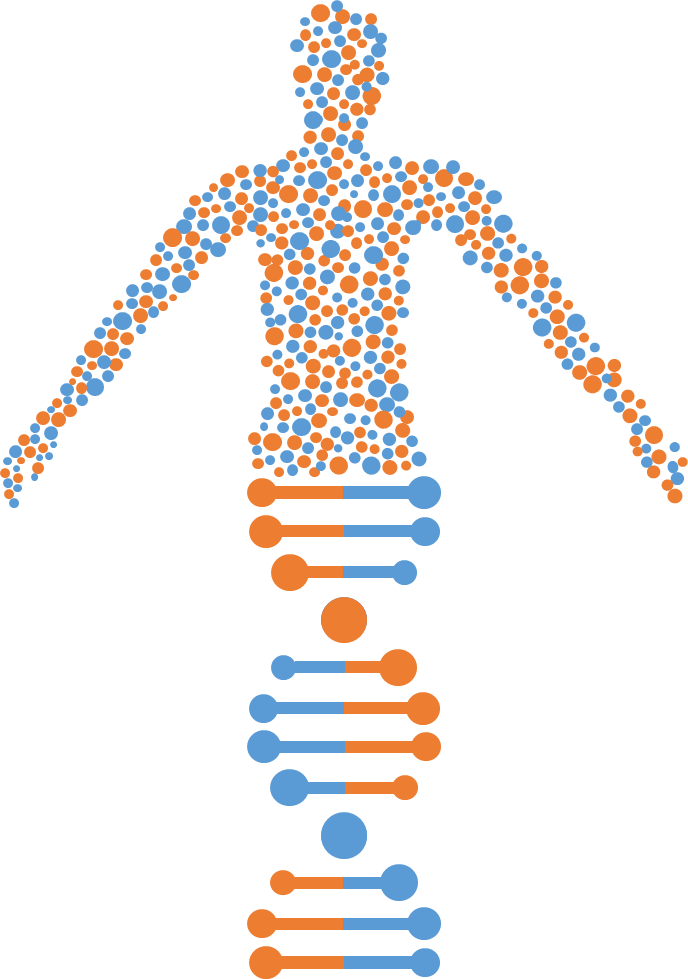 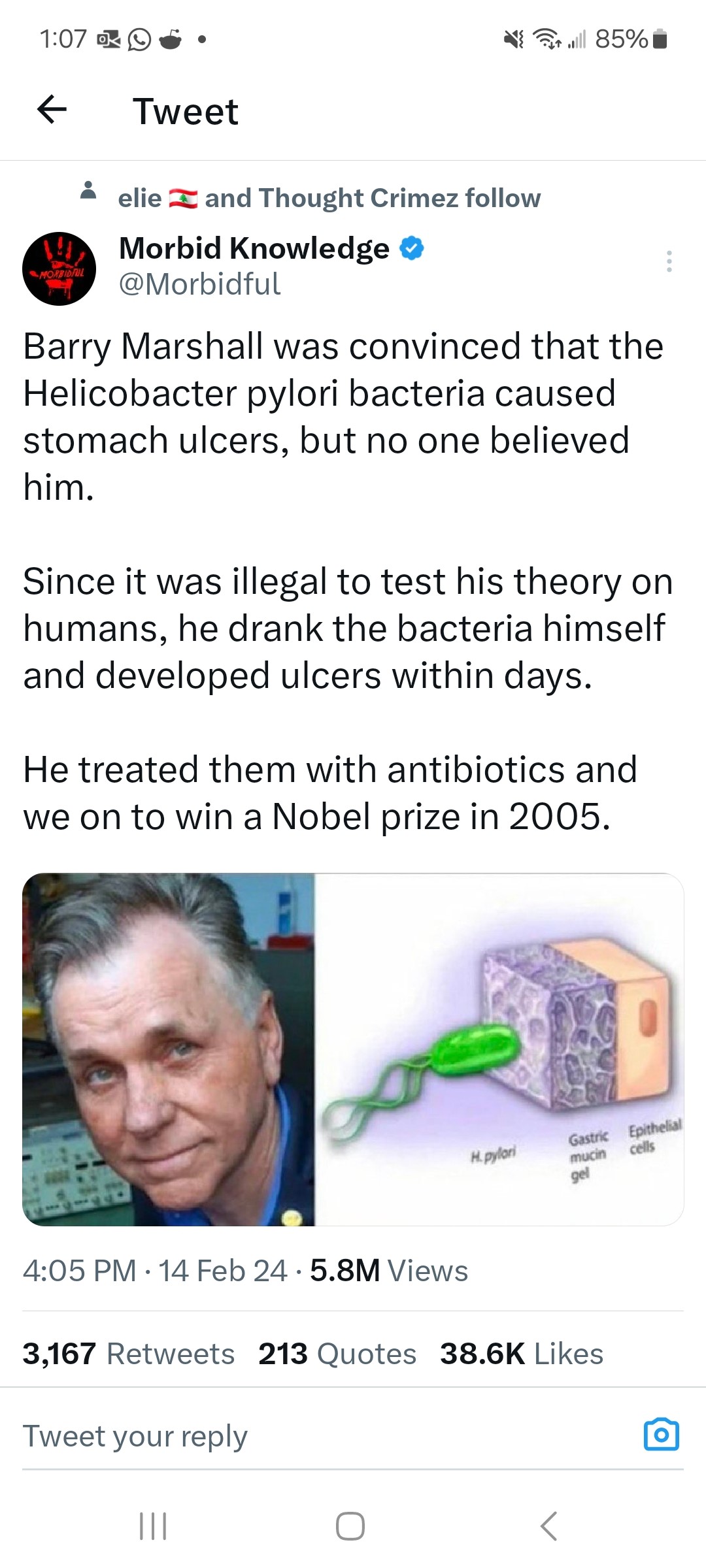 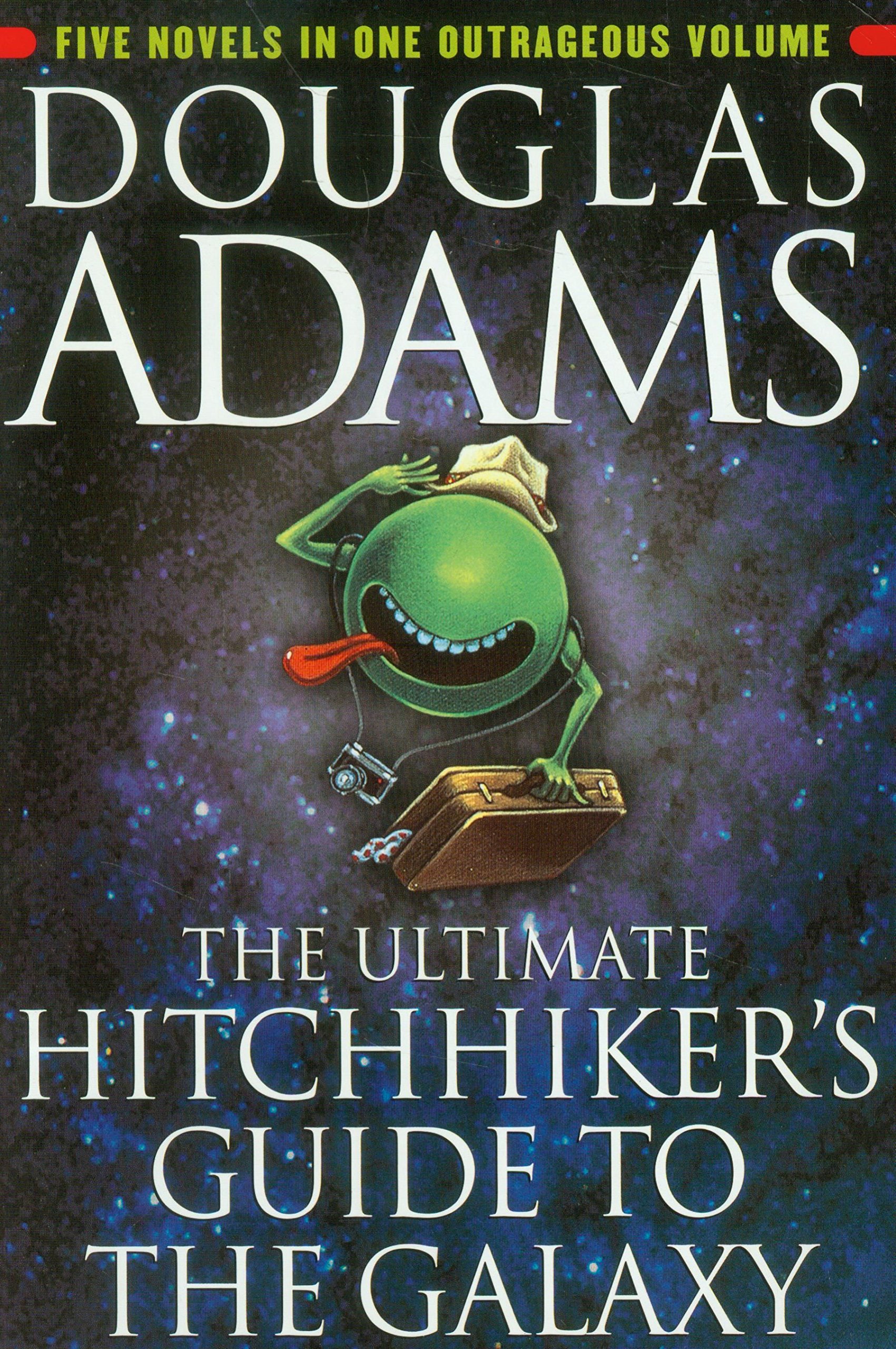 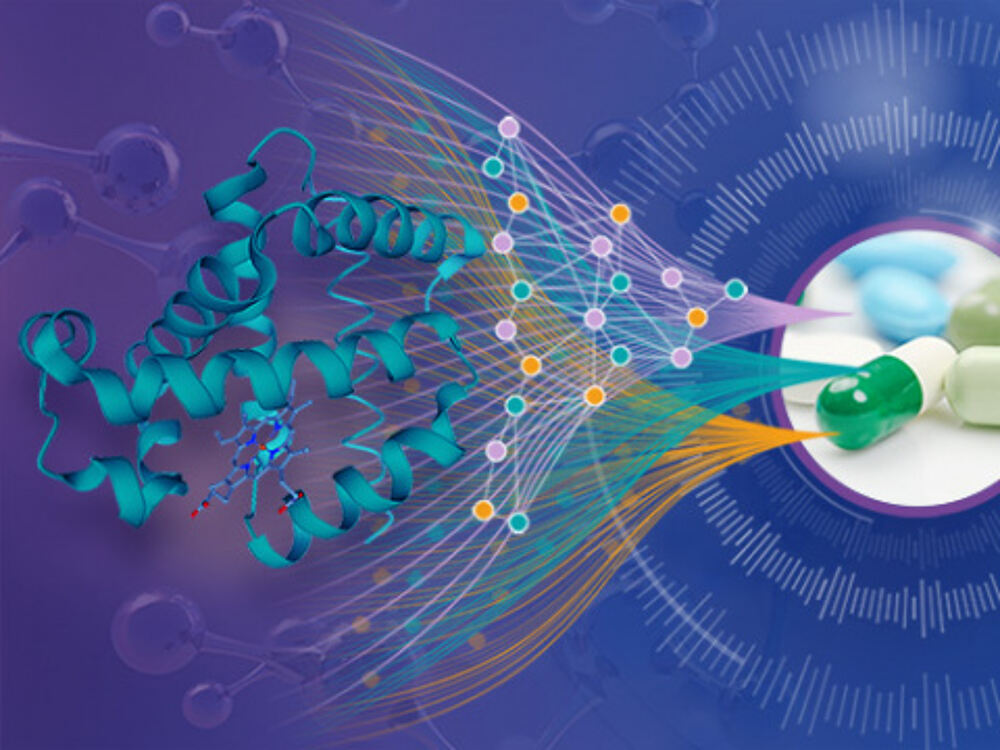 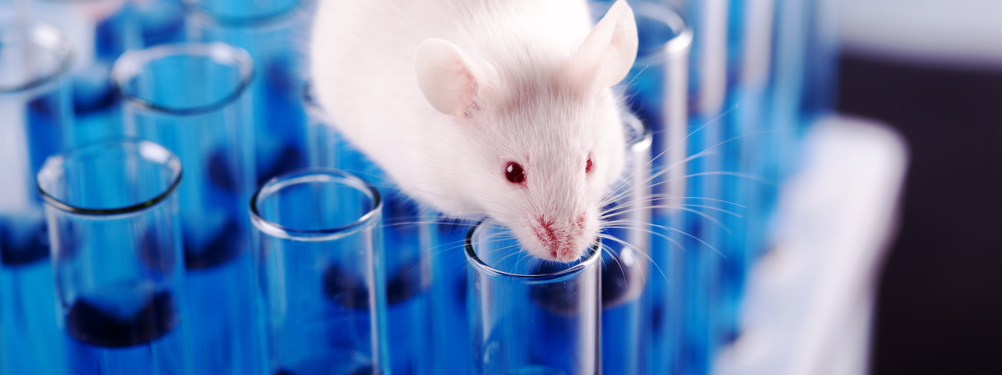 30
[Speaker Notes: Mice might be doing experiments on humans. However, in the real world its vice versa. Mice are subject to several scientific experiments carried out by humans.]
Final Note
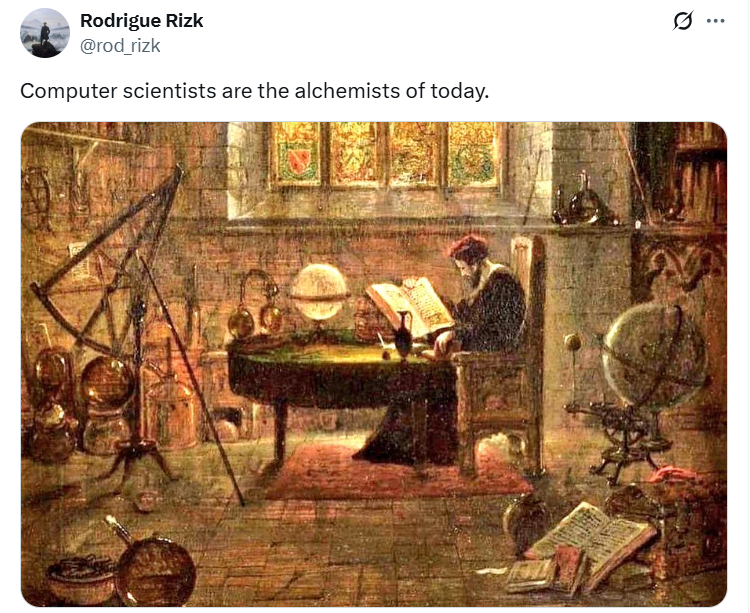 31
[Speaker Notes: Mice might be doing experiments on humans. However, in the real world its vice versa. Mice are subject to several scientific experiments carried out by humans.]
AI Symposium
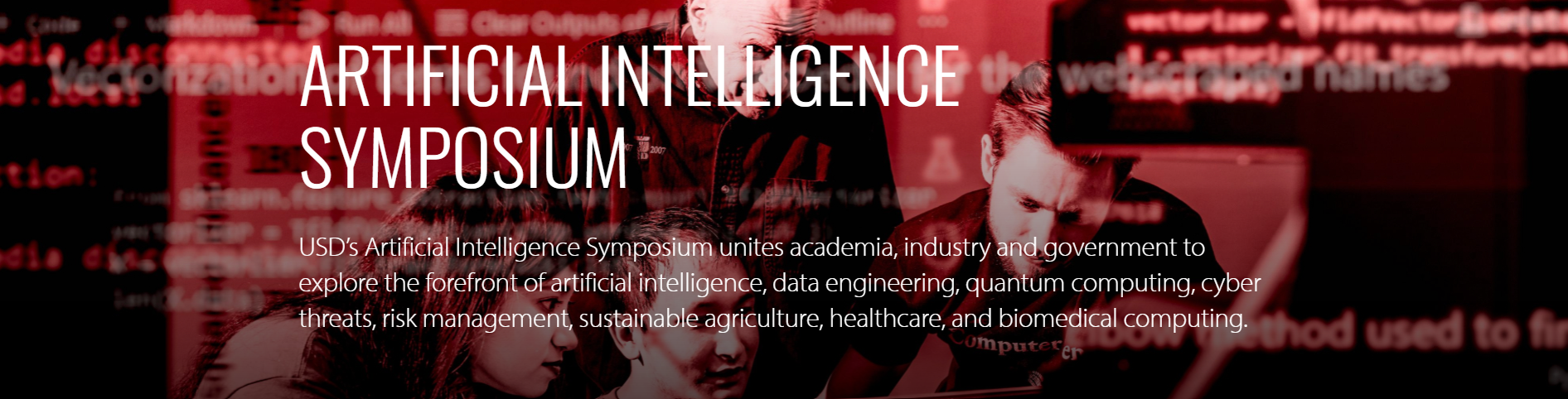 June 26-27, 2025
USD – Sioux FallsAvera Hall4801 N. Career Ave.Sioux Falls, SD 57107
https://www.ai-research-lab.org/events/ai-symposium/2025
32
Q&A
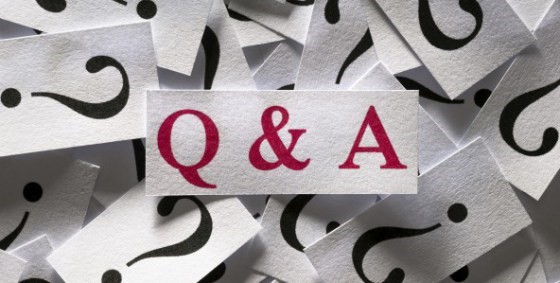 “Today's technology was yesterday's science fiction.”
- Dr. Rodrigue Rizk
33
References
Peter Schindler. How AI is Revolutionizing the Discovery of Materials. 2023